Etude et analyse du mouvement du bras en vue de la réalisation d’un système de prothèse de bras
Présenté par : 
Mme Ryma Baziz 
Mr AMIRAT Hamid Arslan
Plan de la présentation :
Objectif du projet.
Structure générale d’une prothèse myoélectrique.
Circuit d’acquisition du signal EMG.
Classification du signal EMG.
Système d’actionnement.
Implémentation sur microcontrôleur.
2
Objectif du projet
OBJECTIF DU PROJET :
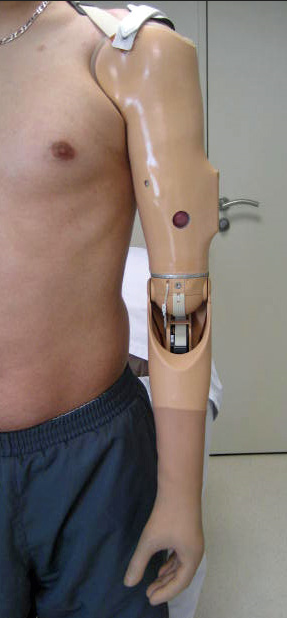 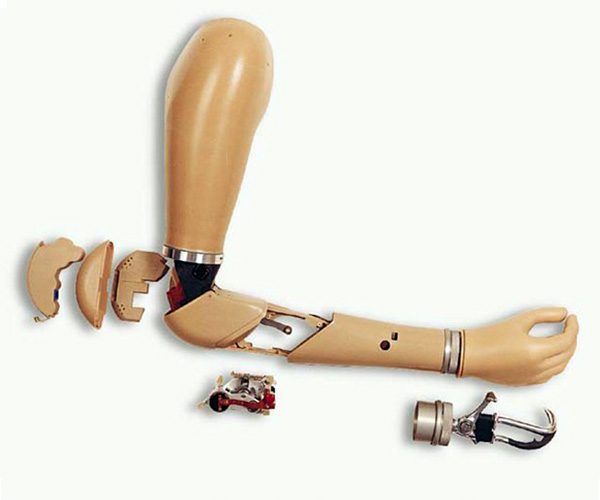 4
Objectif du projet :
Dispositif mécatronique
Prothèse myoélectrique
5
Qu’est-ce qu’une prothèse myoélectrique ?
Acquisition du signal EMG
Organe de commande
Exécution du mouvement
Actionneur
Structure mécanique
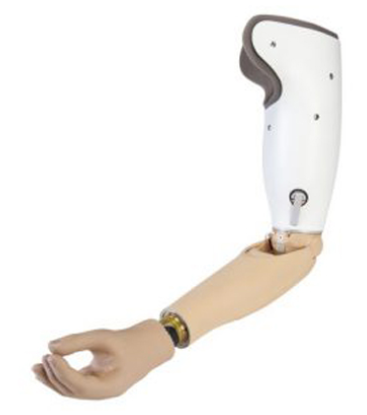 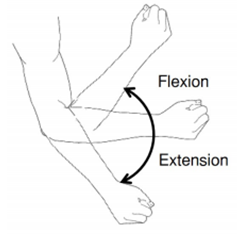 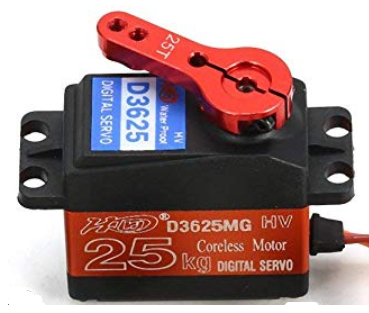 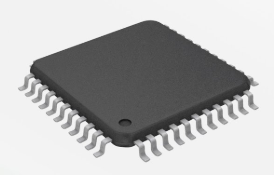 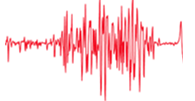 6
CIRCUIT d’acquisition du signal EMG
Conception du circuit d’acquisition :
Conception du circuit
Amplitude du signal
Spectre du signal
Caractéristiques du signal EMG de surface
Artefacts de mouvements
Bruit ambient
Bruit inhérent
Bruit des électrodes
Sources de bruit dans l’acquisition du signal EMG de surface
Recommandation concernant : 
Le type d’électrodes 
L’emplacement des électrodes
La distance inter-électrodes
La configuration des électrodes …
Recommandation SENIAM
8
Schéma bloc du circuit d’acquisition :
9
Schéma bloc du circuit d’acquisition :
Préamplificateur
Redresseur
Electrodes
Etage d’amplification
Détecteur d’enveloppe
10
Classification du signal EMG
Système de classification :
Mouvement de flexion
Système de classification
Signal EMG
Mouvement d’extension
12
Structure du Système de classification :
Extraction des caractéristiques
Classifieur
Classes
Acquisition des données
13
Schéma bloc du système de classification :
Base de données
Organisation de la base de données
Segmentation
Extraction des caractéristiques
Boxplot
Entraînement et test du classifieur
Validation croisée
Equation de l’hyperplan
14
Base de données :
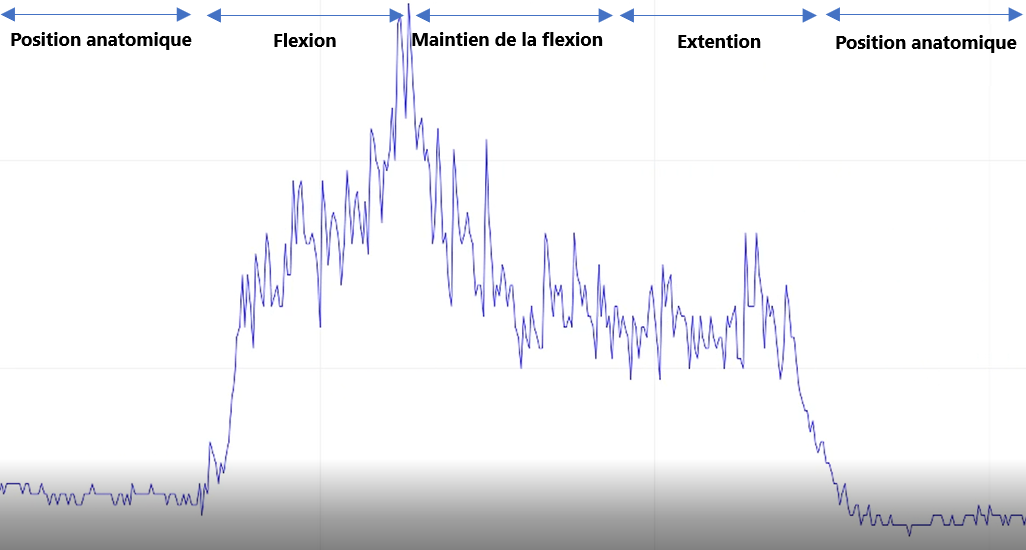 15
Base de données :
Découpage de la base de données :
Base de données principale
(120)
Base de données de test
(40)
Base de données d’entrainement
(80)
16
Schéma bloc du système de classification :
Base de données
Organisation de la base de données
Segmentation
Extraction des caractéristiques
Boxplot
Entraînement et test du classifieur
Validation croisée
Equation de l’hyperplan
17
[Speaker Notes: L'étape suivante consiste à l'organisation de la base de données afin de la traiter par la suite.]
Organisation de la base de données :
La base de données a été organisé de façon à extraire la flexion et l’extension de chaque signal.
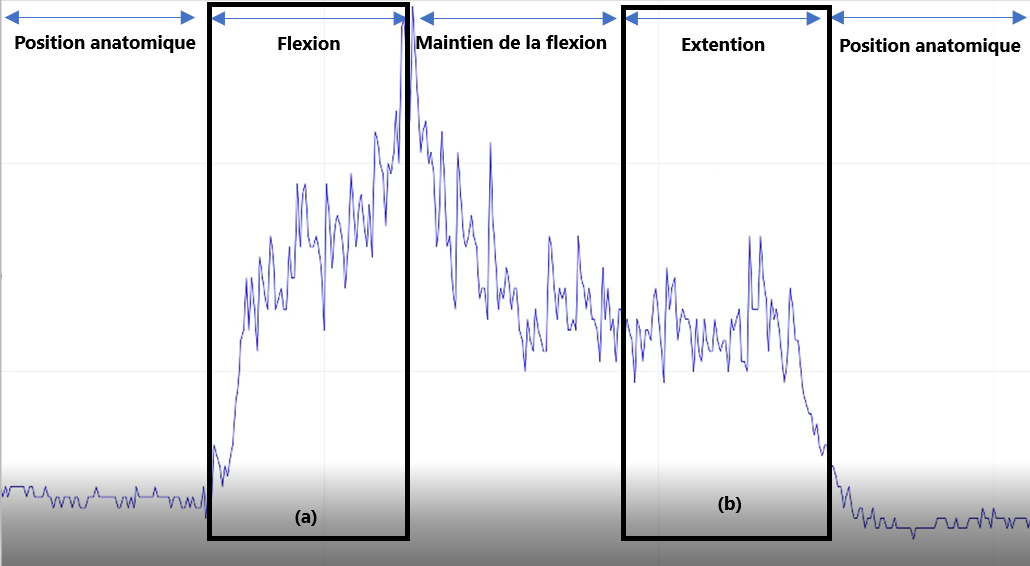 18
Schéma bloc du système de classification :
Base de données
Organisation de la base de données
Segmentation
Extraction des caractéristiques
Boxplot
Entraînement et test du classifieur
Validation croisée
Equation de l’hyperplan
19
[Speaker Notes: Pour permettre une application en temps réel, une segmentation était nécessaire.]
Segmentation :
Chaque flexion et extension de la base de données a été segmenté de la manière suivante :
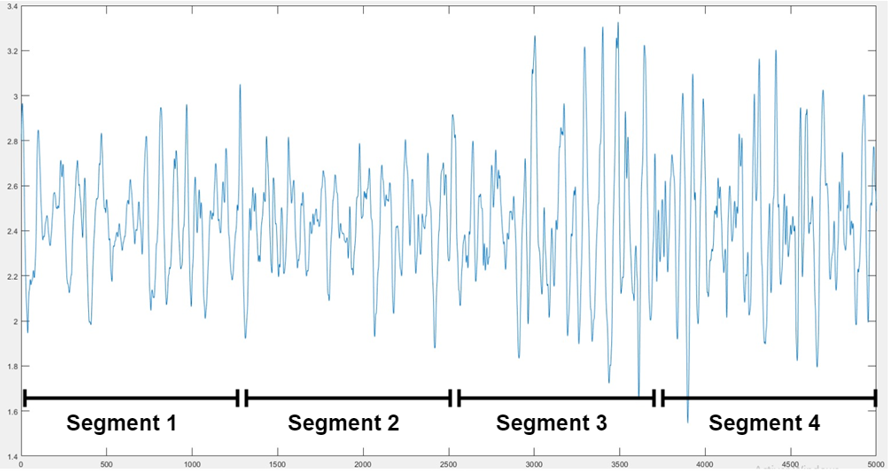 20
Schéma bloc du système de classification :
Base de données
Organisation de la base de données
Segmentation
Extraction des caractéristiques
Boxplot
Entraînement et test du classifieur
Validation croisée
Equation de l’hyperplan
21
[Speaker Notes: L’étape suivante consiste à l'extraction des caractéristiques.]
Choix des caractéristiques :
Nous avons choisi les caractéristiques suivantes : 
IEMG (Integrated EMG).
MAV (Mean Absolute Value).
RMS (Root Mean Square).
ZC (Zero Crossing).
WL (Waveform Lenght).
AMP_MAX (Maximum Amplitude).
22
Schéma bloc du système de classification :
Base de données
Organisation de la base de données
Segmentation
Extraction des caractéristiques
Boxplot
Entraînement et test du classifieur
Validation croisée
Equation de l’hyperplan
23
Boxplot :
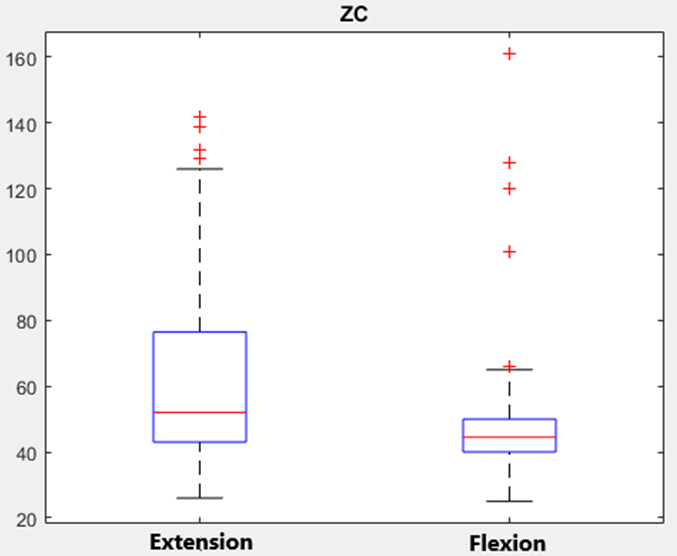 24
Boxplot :
IEMG
MAV
RMS
ZC
WL
AMP-MAX
IEMG 
MAV
WL
AMP_MAX
Boxplot
25
[Speaker Notes: De cette façon nous avons sélectionné les caractéristiques regroupées dans le schéma ci-contre.]
Schéma bloc du système de classification :
Base de données
Organisation de la base de données
Segmentation
Extraction des caractéristiques
Boxplot
Entraînement et test du classifieur
Validation croisée
Equation de l’hyperplan
26
[Speaker Notes: Pour une évaluation finale des caractéristiques sélectionnées, nous avons procédé par la suite à l’entrainement et au test du classifieur. Le classifieur que nous avons choisi est les SVM.]
SVM :
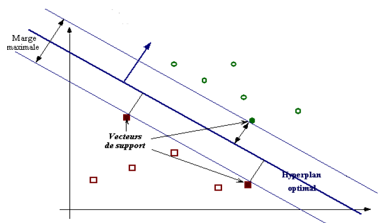 27
[Speaker Notes: Ce classifieur consistent à déterminer l’hyperplan permettant de séparer, au mieux, deux classes tout en garantissant la marge la plus grande entre ces dernières.]
Entraînement et test du classifieur (SVM) :
28
Entraînement et test du classifieur (SVM):
L’optimisation de l’entrainement du classifieur a permis d’obtenir une précision de 83,75 %.
Entraînement du SVM Vecteur (WL+AMP_MAX)
Précision = 83,12 %
Test
MATLAB
Optimisation du SVM Vecteur (WL+AMP_MAX)
Précision = 83,75 %
Test
29
Schéma bloc du système de classification :
Base de données
Base de données
Organisation de la base de données
Organisation de la base de données
Segmentation
Extraction des caractéristiques
Boxplot
Entraînement et test du classifieur
Validation croisée
Equation de l’hyperplan
30
Validation croisée :
Entraînement SVM 
Vecteur (WL+AMP_MAX)
Précision = 83,75%
Test
Différence = 0,52%
VALIDATION DU SYSTÈME DE CLASSIFICATION
Précision =84,27%
Validation croisée 
k=480
Test
31
Schéma bloc du système de classification :
Base de données
Organisation de la base de données
Segmentation
Extraction des caractéristiques
Boxplot
Entraînement et test du classifieur
Validation croisée
Equation de l’hyperplan
32
Equation de l’hyperplan :
Vecteur de dimension 2
L’hyperplan d’ordre 2
L’hyperplan séparateur est une droite
MATLAB
33
Equation de l’hyperplan :
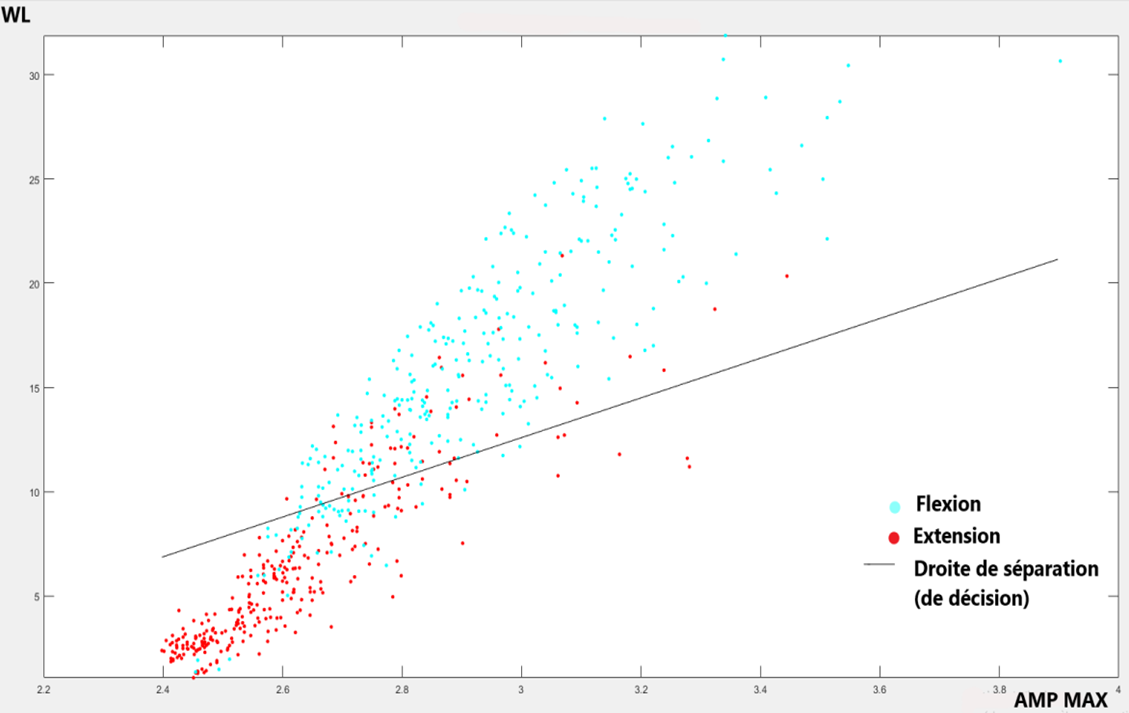 34
Système d’actionnement
Choix du système d’actionnement :
Nous avons opté pour un servomoteur associé à un système d’engrenage.
36
Implémentation sur microcontrôleur
CHOIX DE LA CARTE électronique :
Nous avons opté pour une carte ARDUINO MAGA 2560.
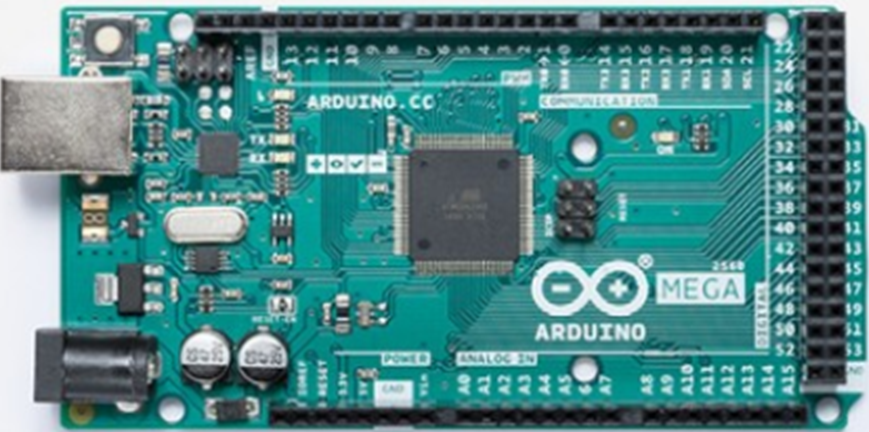 38
Organigramme :
Début
Entrer les paramètre a et b
Acquisition du segment
Détermination de AMP_MAX
Calcul de WL
Calcul de WL_droite
WL<WL_droite
OUI
Exécution de l’extension
La classe est EXTENSION
Exécution de la flexion
La classe est Flexion
39
Organigramme :
Début
Entrer les paramètre a et b
Acquisition du segment
Détermination de AMP_MAX
Calcul de WL
Calcul de WL_droite
WL<WL_droite
OUI
Exécution de la flexion
La classe est Flexion
La classe est EXTENSION
Exécution de l’extension
40
Organigramme :
Début
Entrer les paramètre a et b
Acquisition du segment
Détermination de AMP_MAX
Calcul de WL
Calcul de WL_droite
WL<WL_droite
OUI
Exécution de la flexion
La classe est Flexion
La classe est EXTENSION
Exécution de l’extension
41
Organigramme :
Début
Entrer les paramètre a et b
Acquisition du segment
Détermination de AMP_MAX
Calcul de WL
Calcul de WL_droite
WL<WL_droite
OUI
Exécution de la flexion
La classe est Flexion
La classe est EXTENSION
Exécution de l’extension
42
Organigramme :
Début
Entrer les paramètre a et b
Acquisition du segment
Détermination de AMP_MAX
Puis la caractéristique WL est, par la suite, calculé.
Calcul de WL
Calcul de WL_droite
WL<WL_droite
OUI
Exécution de la flexion
La classe est Flexion
La classe est EXTENSION
Exécution de l’extension
43
Organigramme :
Début
Entrer les paramètre a et b
Acquisition du segment
Détermination de AMP_MAX
Calcul de WL
Calcul de WL_droite
WL<WL_droite
OUI
Exécution de la flexion
La classe est Flexion
La classe est EXTENSION
Exécution de l’extension
44
Organigramme :
Début
Entrer les paramètre a et b
Acquisition du segment
Détermination de AMP_MAX
Calcul de WL
Calcul de WL_droite
WL<WL_droite
OUI
Exécution de la flexion
La classe est Flexion
La classe est EXTENSION
Exécution de l’extension
45
Organigramme :
Début
Entrer les paramètre a et b
Acquisition du segment
Détermination de AMP_MAX
Calcul de WL
Calcul de WL_droite
WL<WL_droite
OUI
Exécution de la flexion
La classe est Flexion
La classe est EXTENSION
Exécution de l’extension
46
Organigramme :
Début
Entrer les paramètre a et b
Acquisition du segment
Détermination de AMP_MAX
Calcul de WL
Calcul de WL_droite
WL<WL_droite
OUI
Exécution de la flexion
La classe est Flexion
La classe est EXTENSION
Exécution de l’extension
47
Organigramme :
Début
Entrer les paramètre a et b
Acquisition du segment
Détermination de AMP_MAX
Calcul de WL
Calcul de WL_droite
WL<WL_droite
OUI
Exécution de la flexion
La classe est Flexion
La classe est EXTENSION
Exécution de l’extension
48